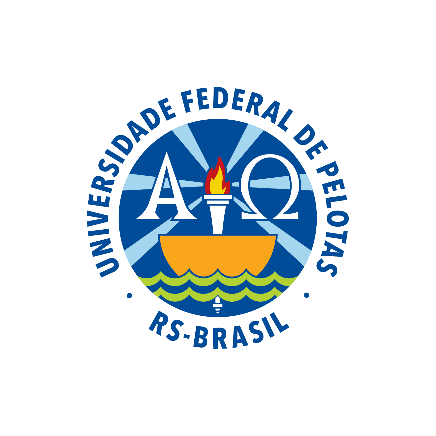 UNIVERSIDADE FEDERAL DE PELOTASESPECIALIZAÇÃO EM SAÚDE DA FAMÍLIAModalidade a Distância – T8



Melhoria da atenção à saúde da pessoa com hipertensão e/ou diabetes mellitus na UBS Paulo VI, Caicó/RN



Aliuska Lemes Cardoso Orientadora: Patricia Gernânia da Silva
Co-orientadora: Niviane Genz
Introdução
Importância da ação programática

Caracterização do município

Caracterização da unidade básica de saúde

Situação da ação programática na unidade antes da intervenção
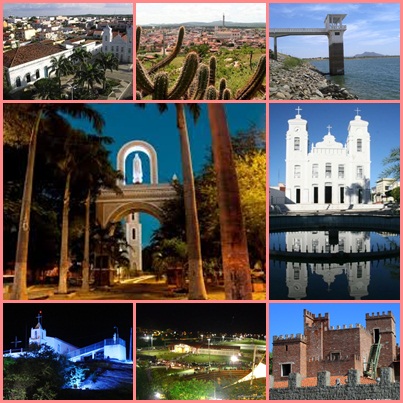 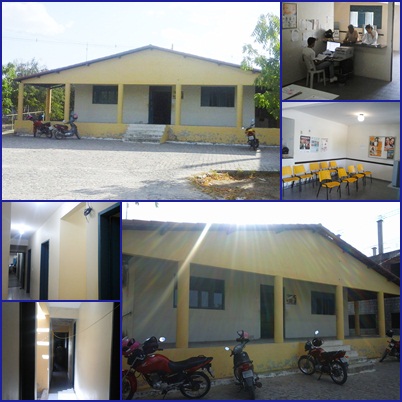 Objetivo geral
Melhorar a atenção à saúde dos usuários portadores de hipertensão arterial sistêmica e diabetes mellitus na UBS do bairro Paulo VI, Caicó/RN, 
	
.
Objetivos específicos
Ampliar a cobertura a hipertensos e/ou diabéticos.

Melhorar a qualidade da atenção a hipertensos e/ou diabéticos.

Melhorar a adesão de hipertensos e/ou diabéticos ao programa.

Melhorar o registro das informações.

Mapear hipertensos e diabéticos de risco para doença cardiovascular.

Promover a saúde de hipertensos e diabéticos.
Metodologia
AÇÕES REALIZADAS
LOGISTICA UTILIZADA
Resultados
Figura 1 – Cobertura do programa de atenção ao hipertenso na Unidade de Saúde Paulo VI, no município de Caicó,RN, 2015.
Resultados
Figura 2 – Cobertura do programa de atenção ao diabético na Unidade de Saúde Paulo VI, no município de Caicó,RN, 2015.
Resultados
Figura 3 – Proporção de hipertensos com os exames complementares em dia de acordo com o protocolo na Unidade de Saúde Paulo VI, no município de Caicó,RN, 2015.
Resultados
Figura 4 – Proporção de diabéticos com os exames complementares em dia de acordo com o protocolo na Unidade de Saúde Paulo VI, no município de Caicó,RN, 2015.
Resultados
Proporção de diabéticos e hipertensos com exames clínicos em dia.

Proporção de diabéticos e hipertensos com prescrição de medicamentos da farmácia popular/Hiperdia priorizada.

Proporção de diabéticos e hipertensos com avaliação da necessidade de atendimento odontológico.

Proporção de diabéticos e hipertensos faltosos às consultas com busca ativa.

Proporção de diabéticos e hipertensos com registro adequado na ficha de acompanhamento.
Resultados
Proporção de diabéticos e hipertensos com estratificação de risco cardiovascular por exame clinica em dia.

Proporção de diabéticos e hipertensos com orientação nutricional saudável.

Proporção de diabéticos e hipertensos com orientação sobre a prática de atividade física regular.

Proporção de diabéticos e hipertensos que receberam orientação sobre risco de tabagismo.

Proporção de diabéticos e hipertensos que receberam orientação sobre higiene bucal.
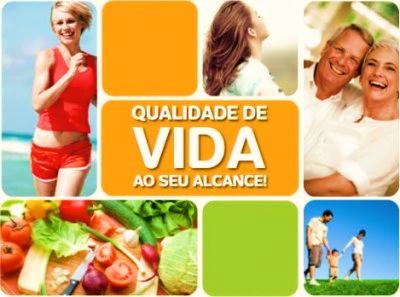 A intervenção na UBS Paulo VI, Caicó/RN propiciou a ampliação da cobertura da atenção aos hipertensos e diabéticos, a melhoria dos registros, a qualificação da atenção aos usuários com destaque para a ampliação dos exames clínicos para a avaliação do risco de ambos os grupos.
Importância da intervenção
No tocante a intervenção a mesma trouxe resultados positivos, pois possibilitou identificar problemas e propor melhorias para:

Equipe

Serviço

Gestão

Comunidade
Reflexão crítica sobre seu processo pessoal de aprendizagem e na implementação da intervenção
O curso de especialização possibilitou um grande processo de aprendizagem,  trabalhar na APS em outro país. Sinto prazer imenso em compartilhar meus conhecimentos e minhas experiências na saúde da família com os colegas e, assim aprender com eles e oferecer uma assistência mais integral com ações de promoção e prevenção da saúde.
OBRIGADA A TODOS!